Concurrent Collections (CnC)
A programming model for 
parallel programming
Dennis Kafura – CS5204 – Operating Systems
1
CnC
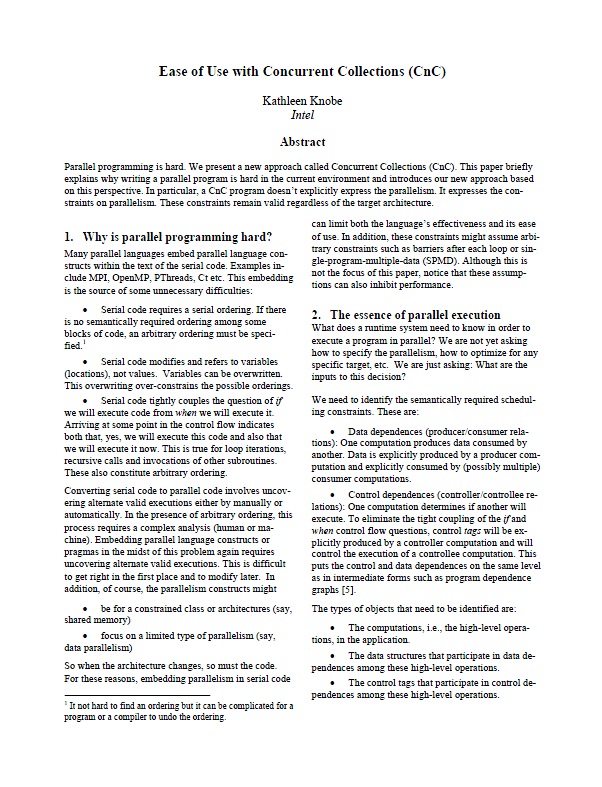 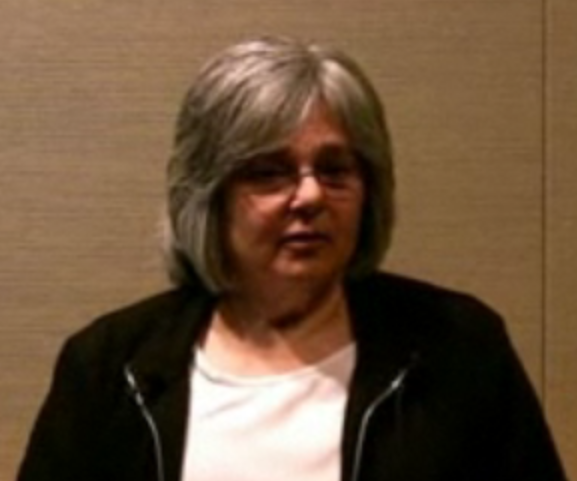 Kathleen Knobe
Intel
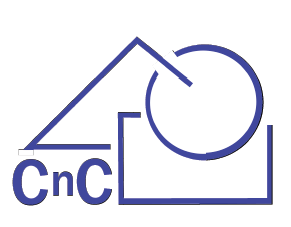 Dennis Kafura – CS5204 – Operating Systems
2
Overview
Ideas
Separate if an operation is executed from when that operation is executed
Focus on ordering constraints dictated by semantics of application
Programming languages usually bind these together
Overburdens development effort
Limits implementation alternatives
Dynamic single assignment
Use write-once values rather than variables (locations)
Avoids issues of synchronization, overwriting, etc.
Dennis Kafura – CS5204 – Operating Systems
3
Overview
Representations
Diagram (“whiteboard”) version and text formats
Relationships between high level operations (steps)
Data dependencies (producer-consumer relationship)
Control dependencies (controller-controllee relationship)
High level operations (steps) 
Purely functional
Implemented in conventional programming language
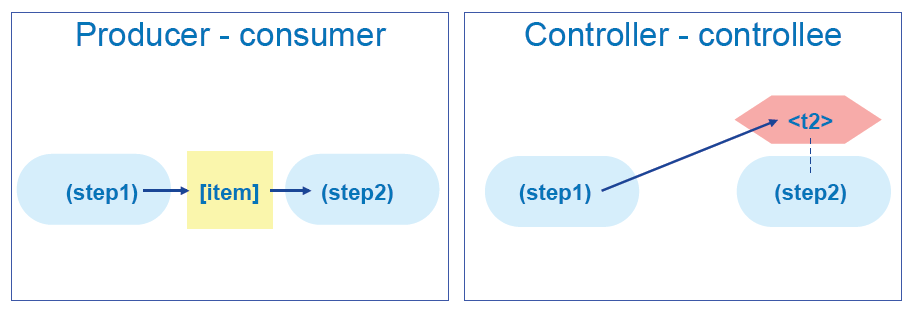 Note: figure from presentation by Kathleen Knobe (Intel) and Vivek Sarkar (Rice)
Dennis Kafura – CS5204 – Operating Systems
4
Overview
Advantages
Allows roles and expertise of domain expert and tuning expert to be differentiated and combined by allowing each to focus on the aspects of the computation related to their expertise.
Domain expert need not know about parallelism
Tuning expert need not know about domain
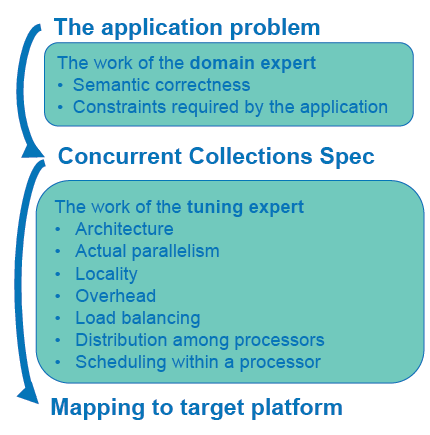 Note: figure from presentation by Kathleen Knobe (Intel) and Vivek Sarkar (Rice)
Dennis Kafura – CS5204 – Operating Systems
5
Overview
Advantages (cont.)
Avoids specifying/reasoning/deducing which operations can execute in parallel
This is difficult to do
Depends on architecture
Allows run-time support to be tailored for different architectures
Creates portability across different architectures
Dennis Kafura – CS5204 – Operating Systems
6
Basic Structures
x
T
foo
Dennis Kafura – CS5204 – Operating Systems
7
Simple Example
Produce odd length sequences of consecutive identical characters
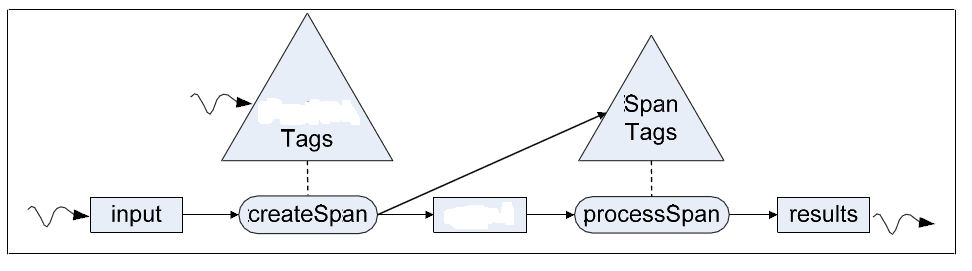 string
span
“aaa”
“aaa”
“aaaffqqqmmmmmmm”
“ff”
“qqq”
“qqq”
“mmmmmmm”
“mmmmmmm”
Dennis Kafura – CS5204 – Operating Systems
8
Relations
prescriptive
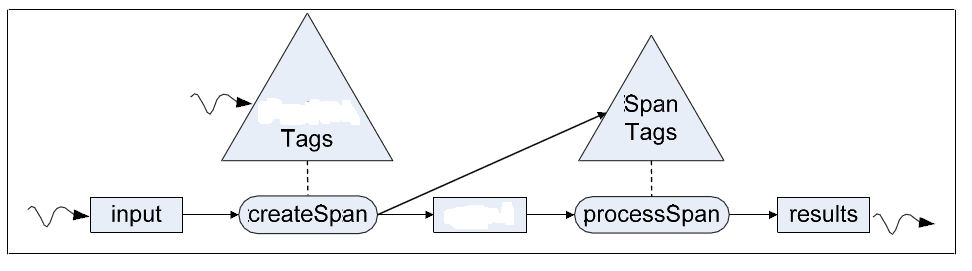 string
span
producer
consumer
Dennis Kafura – CS5204 – Operating Systems
9
Item Collections
Multiple item instances correspond to different values of the item kind
Each instance is distinguished by a user-defined instance tag
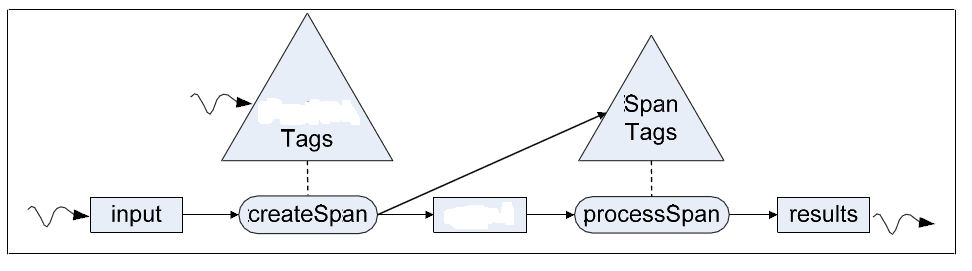 string
span
[“aaa” :1,1]
[“aaa” :1,1]
[“ff” : 1,2]
[“qqq” : 1,3]
[“aaaffqqqmmmmmmm” : 1]
[“qqq” : 1,3]
[“mmmmmmm” : 1,4]
[“mmmmmmm” : 1,4]
input
results
span
10
Dennis Kafura – CS5204 – Operating Systems
Step Collections
Multiple steps instances correspond to different instantiations of the code implementing the step
Each instance is distinguished by a user-defined instance tag
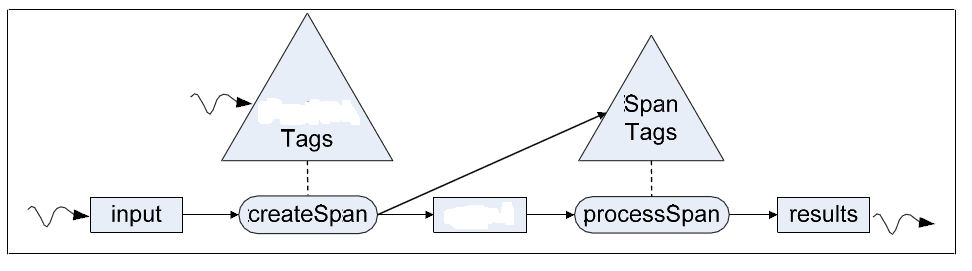 string
span
processSpan
(processSpan :1,1)
(createSpan : 1)
(processSpan : 1,2)
(processSpan : 1,3)
createSpan
(processSpan : 1,4)
11
Dennis Kafura – CS5204 – Operating Systems
Tag Collections
Tag collections are sets of tags of the same type/structure as the step with which they are associated
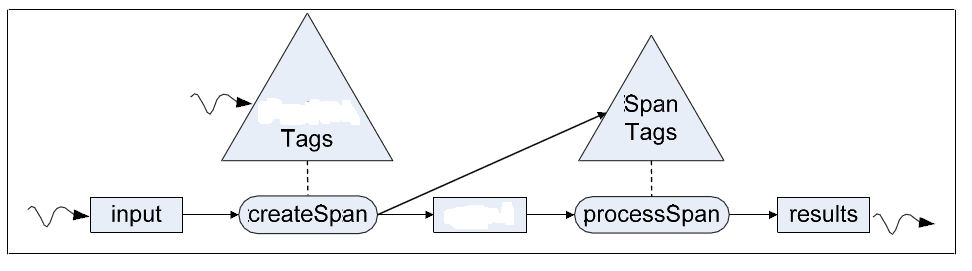 spanTags
<1,1>
stringTags
string
<1,2>
<1,3>
<1>
<1,4>
span
12
Dennis Kafura – CS5204 – Operating Systems
Execution Semantics
A step instance with a given tag will execute when
 a matching tag instance is present, and
 the step instances matching inputs are  available
spanTags
<1,3>
[“qqq” : 1,3]
(processSpan : 1,3)
span
processSpan
Dennis Kafura – CS5204 – Operating Systems
13
Semantics
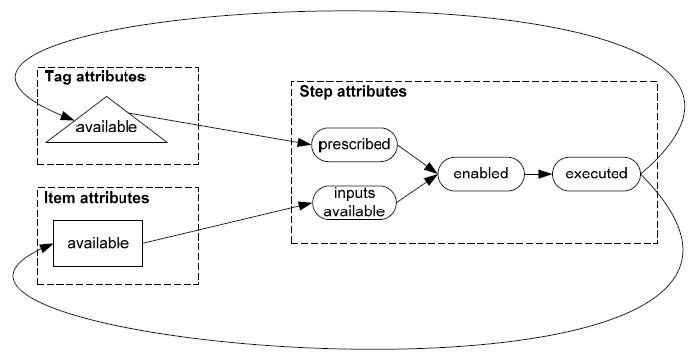 When (S : t1) executes, if it produces [I, t2], then [I, t2] becomes available.
When (S : t1) executes, if it produces <T: t2>, then <T, t2> becomes available.
If <T> prescribes (S), when <T : t> is available then (S : t) becomes prescribed.
If forall {I, t1] such that (S: t2) gets [I, t1]  [I,t1] is available  // if all inputs of (S: t2) are available  then (S: t2) is inputs-available.
If (S: t) is both inputs-available and prescribed then is its enabled.Any enabled step is ready to execute.
Dennis Kafura – CS5204 – Operating Systems
14
Semantics
Execution frontier: the set of instances that have any attributes and are not dead.
Program termination: no step is currently executing and no unexecuted step is currently enabled.
Valid program termination: a program terminates and all prescribed steps have executed.
Instances that are dead may be garbage collected.
Note: parallel execution is possible but not mandated; thus testing/debugging on a sequential machine is possible.
Dennis Kafura – CS5204 – Operating Systems
15
Sources of Parallelism
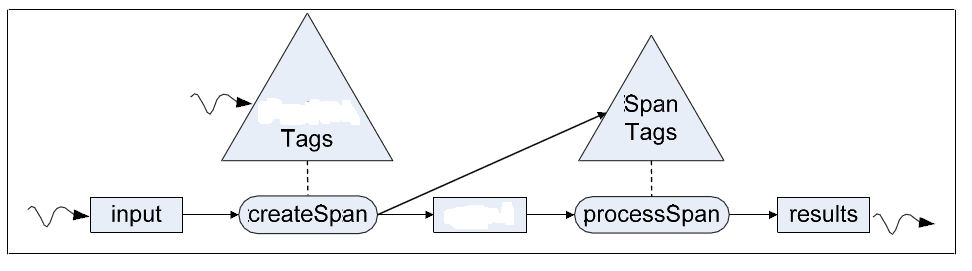 string
span
[“aaa” :1,1]
(processSpan :1,1)
[“ff” : 1,2]
[“aaaffqqqmmmmmmm” : 1]

[“bbbxxxxxxffxxxxxyy” : 2]
[“qqq” : 1,3]
(processSpan :1,3)
[“mmmmmmm” : 1,4]
(processSpan :2,2)
input
[“bbb” : 2,1]
(processSpan : 2,3)
[“xxxxxx” : 2, 2]
[“ff” : 2,3]
(createSpan : 2)
span
executing
16
Dennis Kafura – CS5204 – Operating Systems
Textual Representation
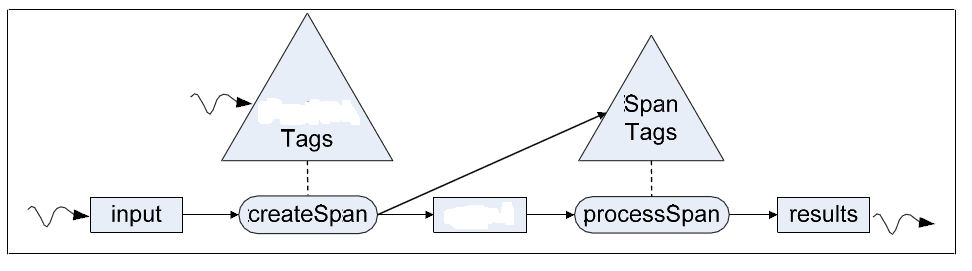 string
span
<stringTags: int stringID>;
<spanTags:   int stringID, int spanID>;

[input:      int stringID];
[span:       int stringID, int spanID];
[results:    int stringID, int spanID];

env -> [input], <stringTags>;
[results], <spanTags> -> env;
Dennis Kafura – CS5204 – Operating Systems
17
Textual Representation
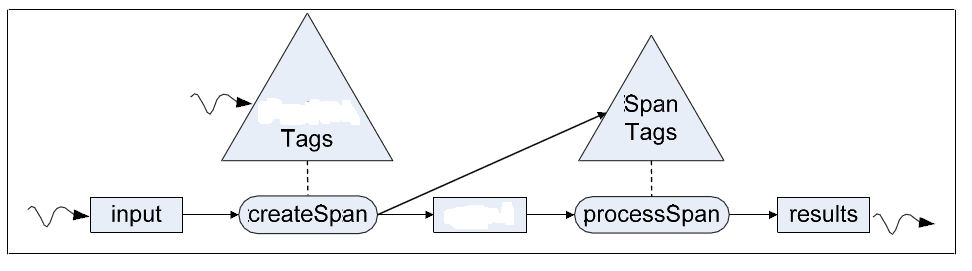 string
span
<stringTags> :: (createSpan);
<spanTags>   :: (processSpan);

[input: stringID]               -> (createSpan: stringID);
(createSpan: stringID)          -> <spanTags: stringID, spanID>;
(createSpan: stringID)          -> [span: stringID, spanID];
[span: stringID, spanID]        -> (processSpan: stringID, spanID);
(processSpan: stringID, spanID) -> [results: stringID, spanID];
Dennis Kafura – CS5204 – Operating Systems
18
Mechanics
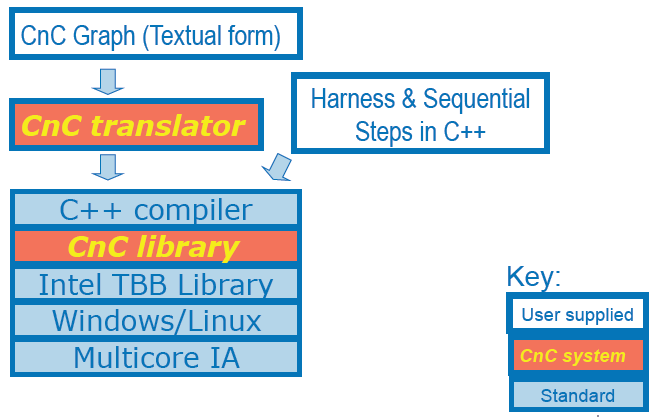 Note: graphics from Kathleen Knobe (Intel), Vivek Sarkar (Rice), PLDI Tuturial, 2009
Dennis Kafura – CS5204 – Operating Systems
19
A coded step
int createSpan::execute(const int & t, partStr_context & c) const
{ string in;
  c.input.get(t, in);

   if(! in.empty()) {
      char ch – in[0];
      int len = 0;
      unsigned int i=0;
      unsigned int j = 0;
      while (i < in.length()) {
         if (in[j] == ch) {
            i++; len++;
         } else {
             c.span.put(t, j, in.substr(j, len));
             c.spanTags.put (t,j);
             ch = in[i];
             len = 0; j = i;
         }
      }
    c.span.put(t, j, in.substr(j.len);
    c.spanTags,put(t, j);
    }
    return CnC::CNC_Success;
}
Dennis Kafura – CS5204 – Operating Systems
20
Another Example
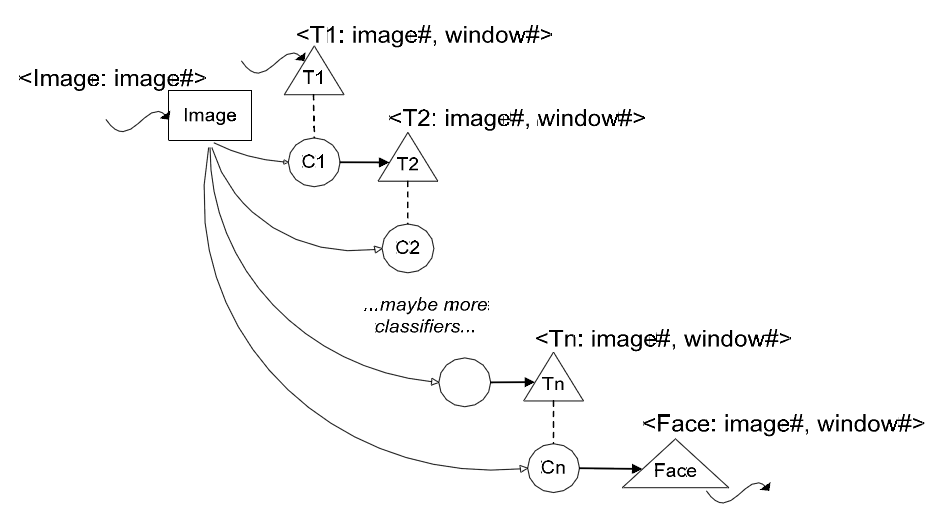 Dennis Kafura – CS5204 – Operating Systems
21
Patterns – steps in different collections
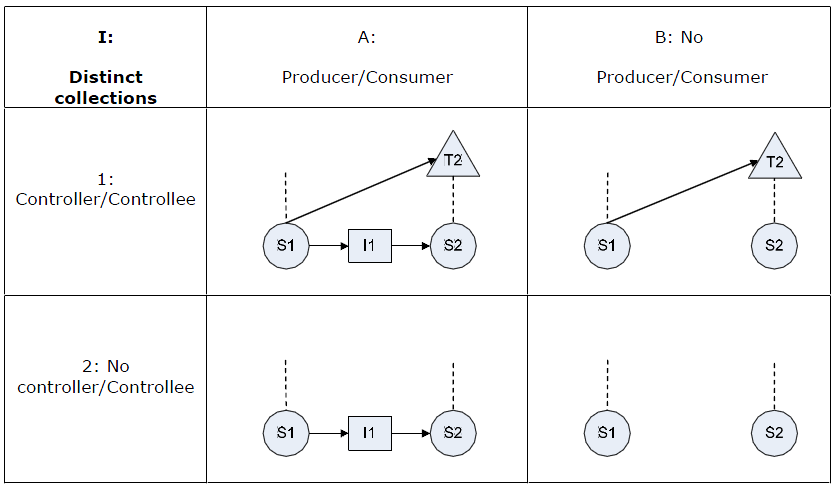 Dennis Kafura – CS5204 – Operating Systems
22
Patterns – steps in same collection
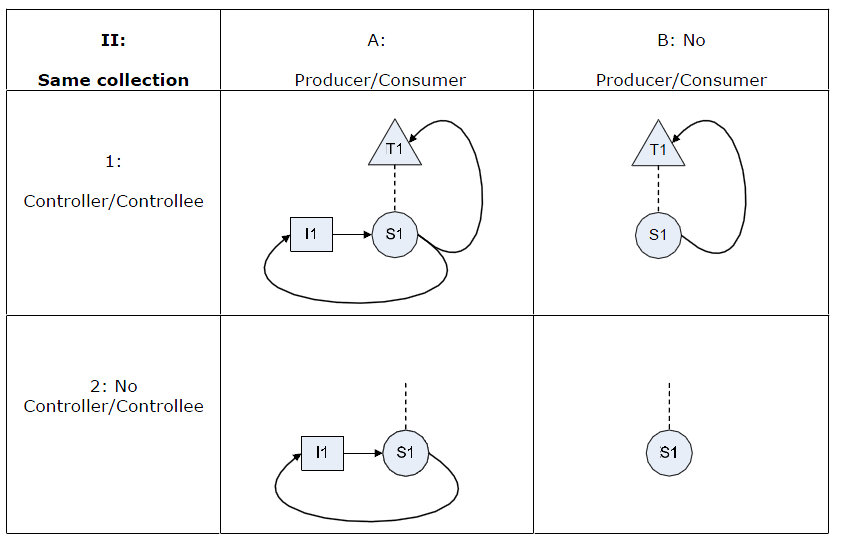 Dennis Kafura – CS5204 – Operating Systems
23
Performance
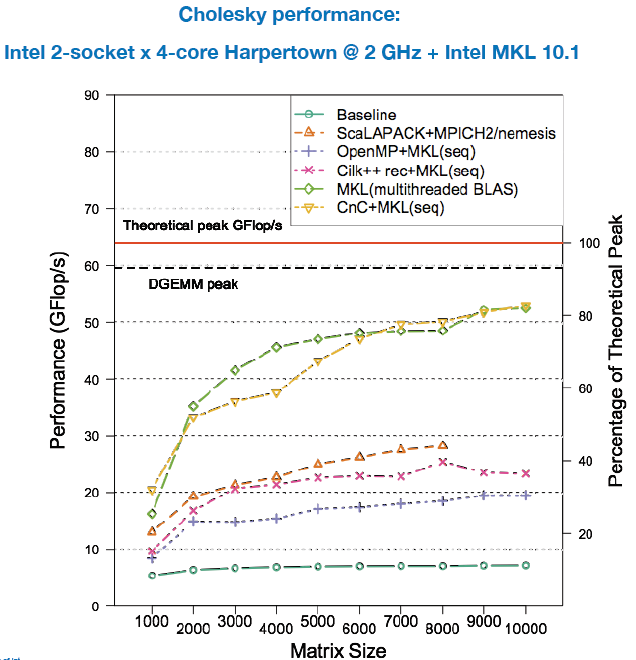 Acknowledgements: Aparna Chandramolishwaran, Rich Vuduc (Georgia Tech)
Dennis Kafura – CS5204 – Operating Systems
24
Performance
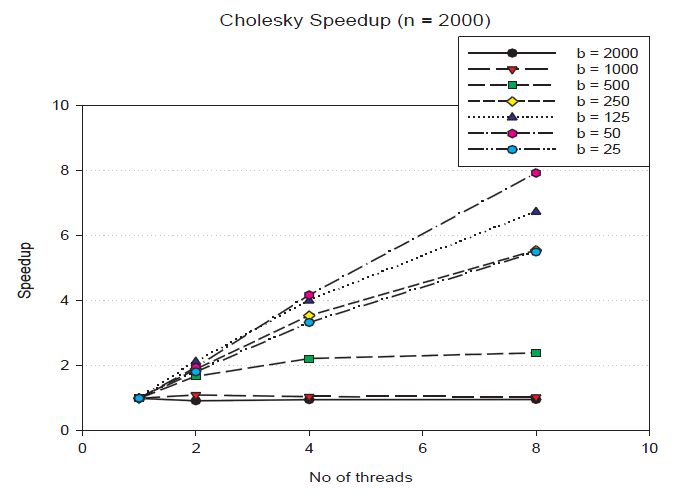 TBB implementation, 8-way Intel dual Xeon Harpertown SMP system.
Dennis Kafura – CS5204 – Operating Systems
25
Performance
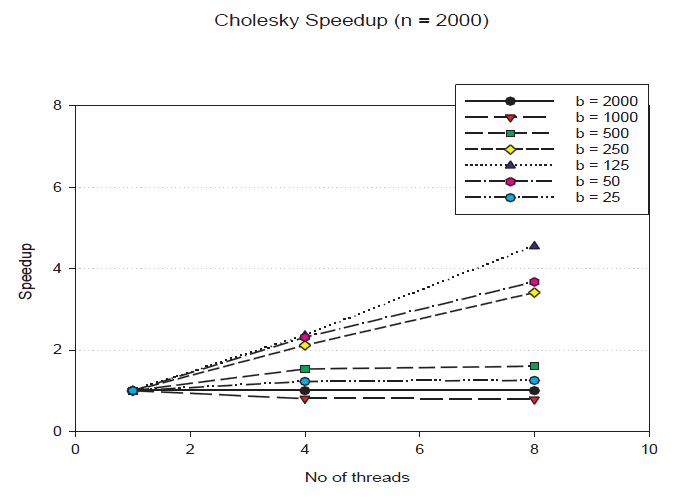 Habenero-Java implementation, 8-way Intel dual Xeon Harpertown SMP system.
Dennis Kafura – CS5204 – Operating Systems
26
Performance
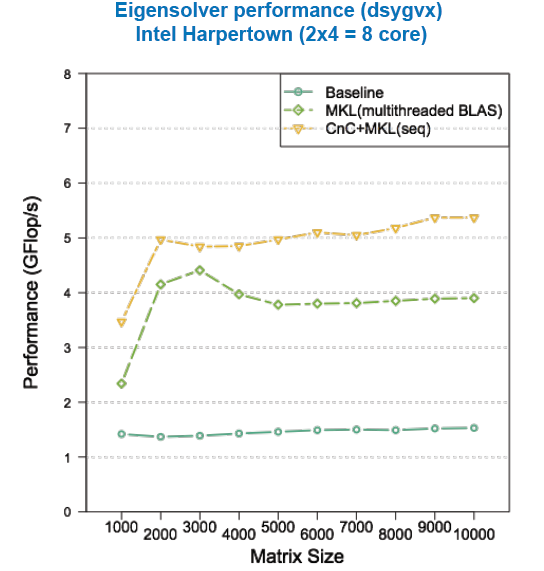 Acknowledgements: Aparna Chandramolishwaran, Rich Vuduc (Georgia Tech)
Dennis Kafura – CS5204 – Operating Systems
27
Performance
Input stream compression using “deduplication”
Dennis Kafura – CS5204 – Operating Systems
28
Memory management
Problem
the lifetime of a produced (data) item is not clear
the (data) item may be used by multiple steps
some step using a (data) item may not exist yet
Serious problem for long-running computations
Solution
Declarative annotations (slicing annotations) added to step implementations
Indicates which (data) items will be read by the step
Converted into reference counting procedures
Dennis Kafura – CS5204 – Operating Systems
29
Memory states
5 memory states
Note: no transition from FREE to ITEM
Assumes step implementation manages local stack and local heap correctly
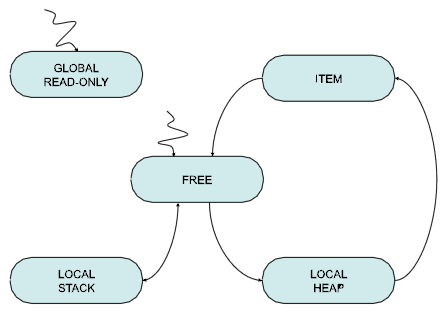 Dennis Kafura – CS5204 – Operating Systems
30
Annotations
General form:
	(S: I) is in readers( [C: T]), constraints(I,T)
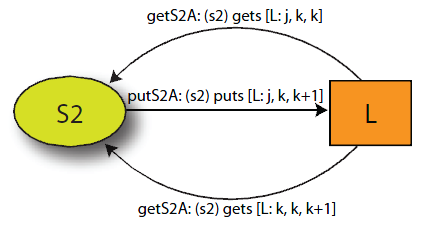 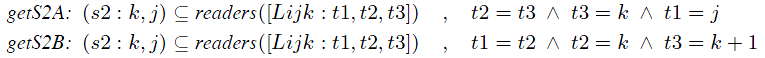 Dennis Kafura – CS5204 – Operating Systems
31
Conditions for removing an item
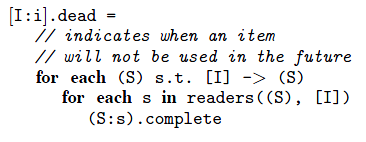 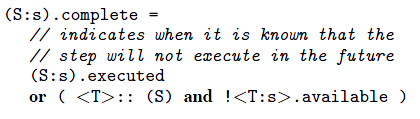 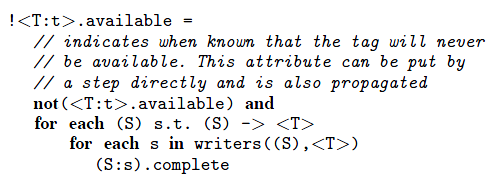 Dennis Kafura – CS5204 – Operating Systems
32
Performance
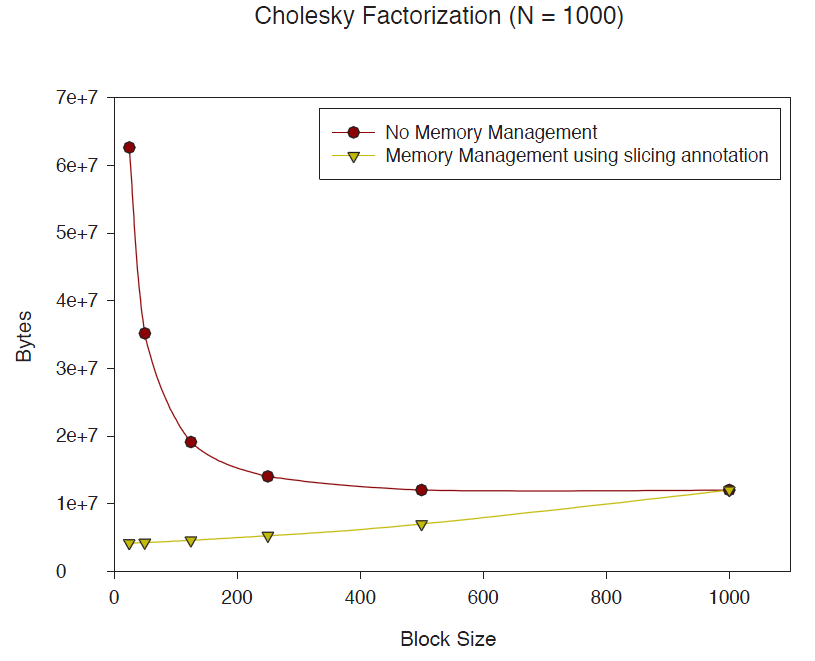 Memory usage did not vary with number of cores
Optimal (running time) tile size was 125 (for above case)
Memory savings a factor of 7 
In other cases, memory savings a factor of 14
Dennis Kafura – CS5204 – Operating Systems
33